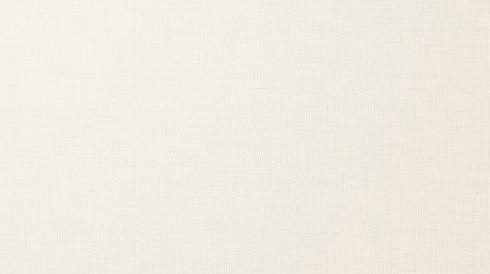 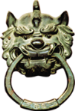 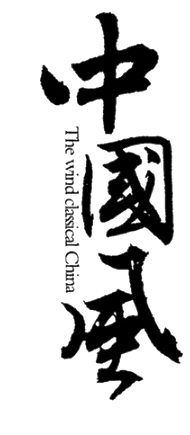 第14课
清朝前中期的鼎盛与危机
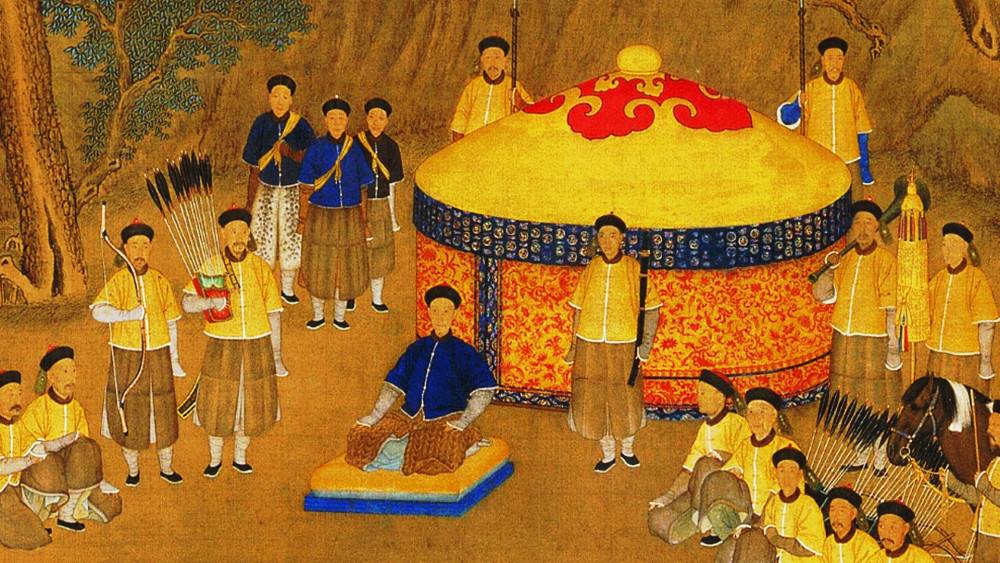 水墨韵味计划总结广告宣传工作汇报
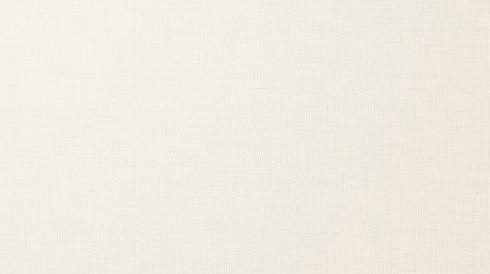 学习目标
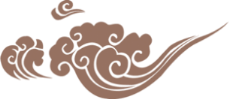 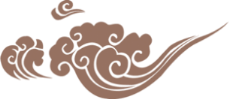 通过学习教材的基础内容，概括清朝时期君主专制顶峰时期的具体表现，并学会运用史料进行分析和解释。（史料实证、历史解释）
  通过了解清朝时期统一全国和经略边疆的相关举措，知道海南诸岛、台湾以及包括钓鱼岛在内的附属岛是中国版图一部分，认识这一时期统一多民族国家版图奠定的重要意义。（时空观念、家国情怀）
  通过了解清朝时期封建专制的发展、世界的变化对中国的影响，认识中国社会面临的危机。（唯物史观、历史解释、家国情怀）
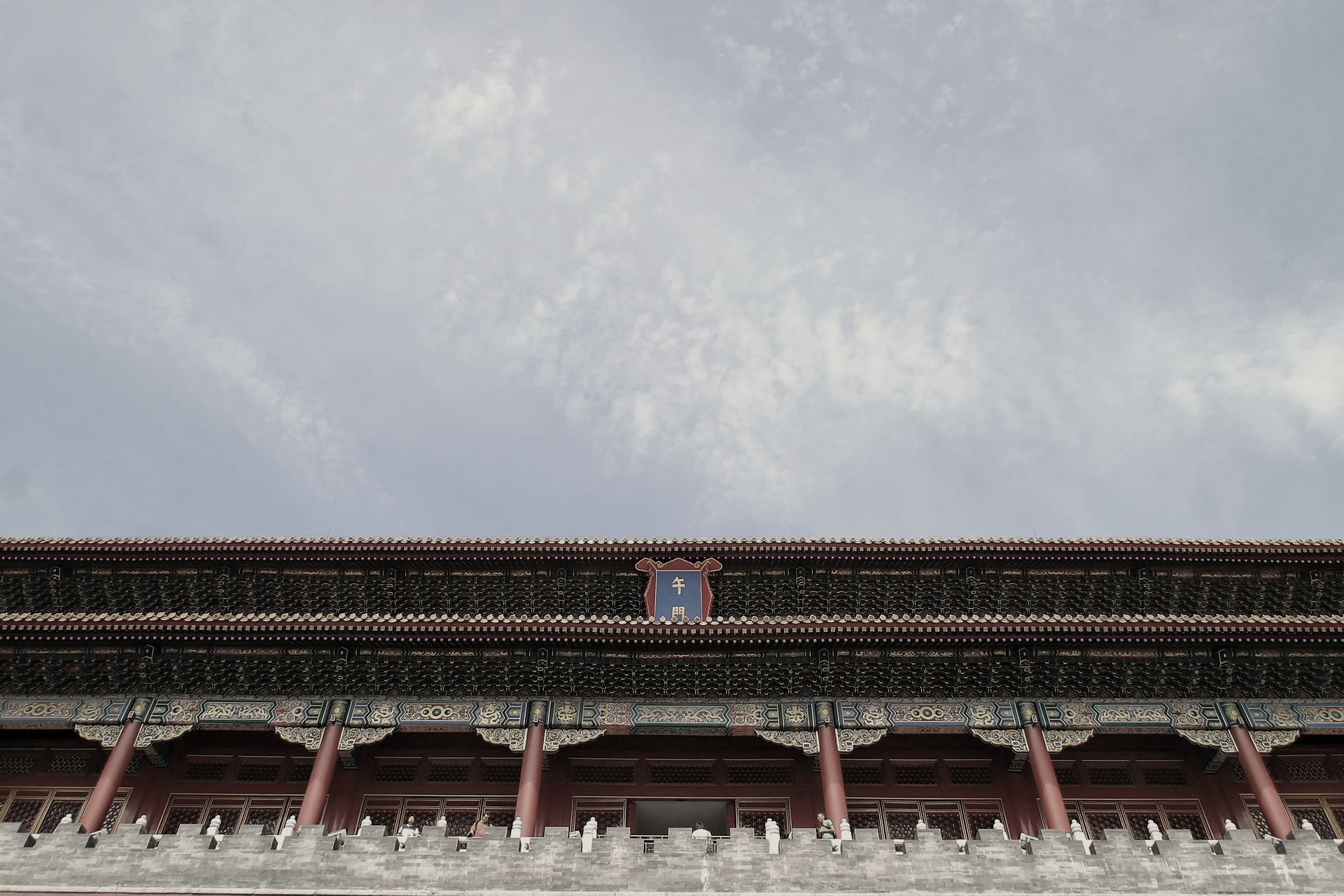 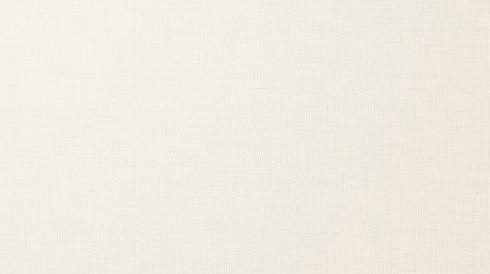 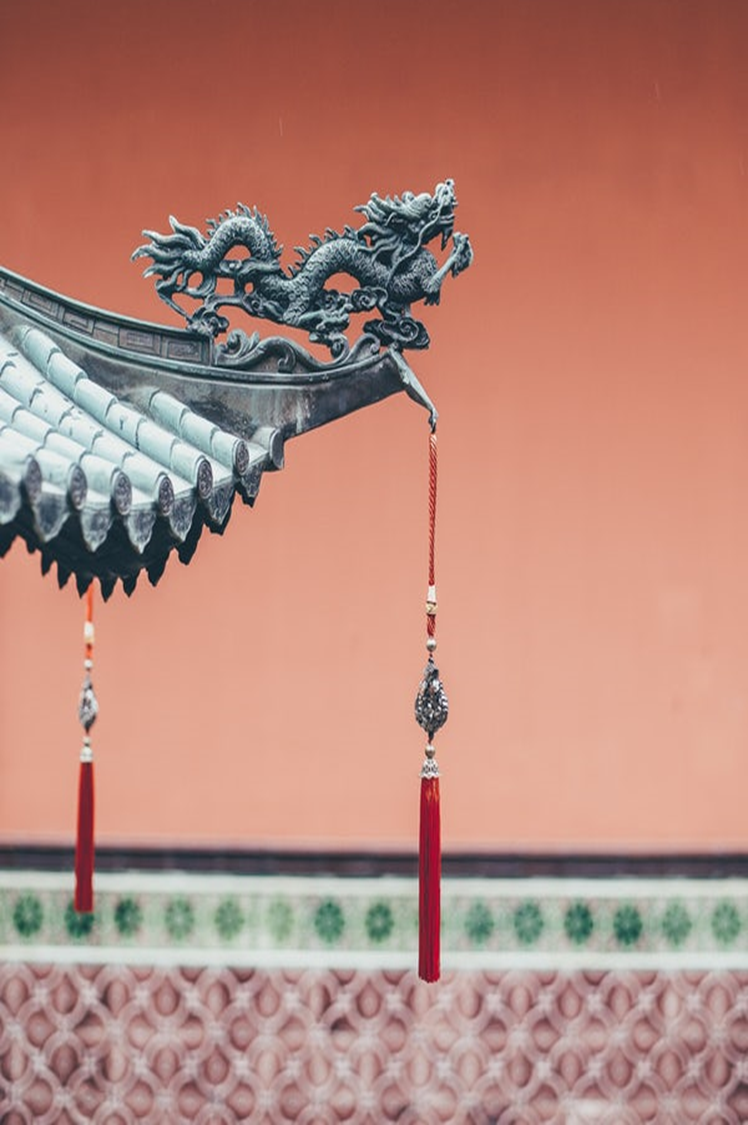 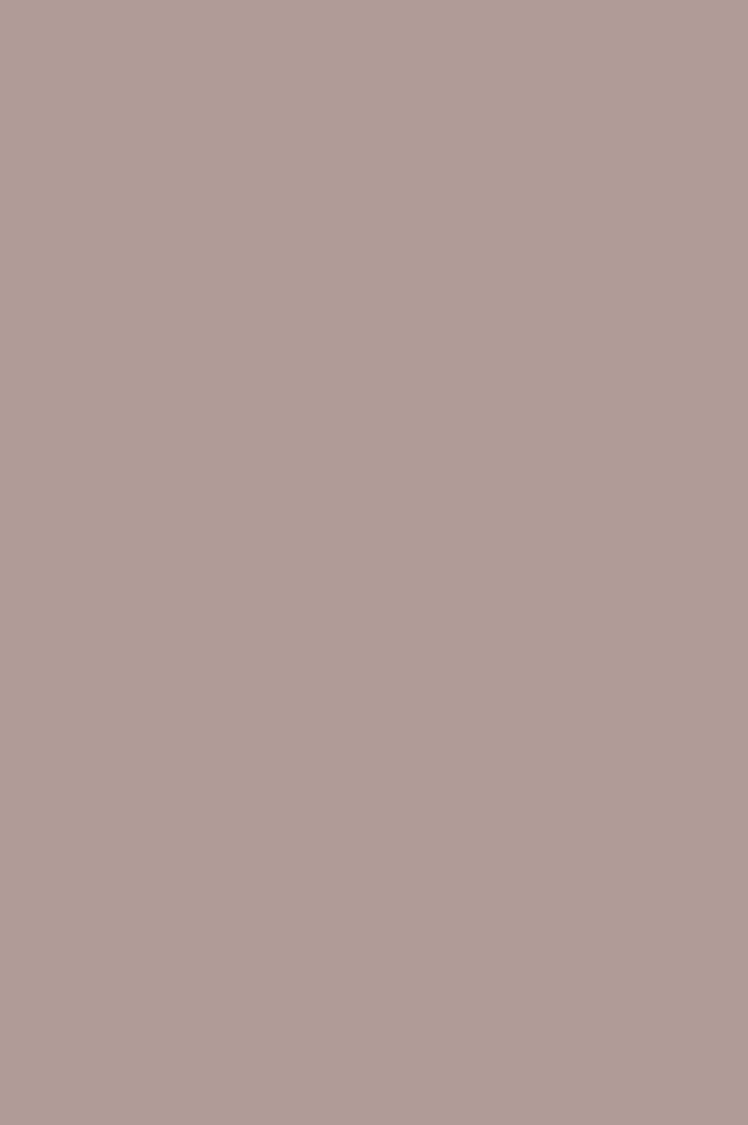 目录
壹
贰
叁
/
盛世荣光
/
开疆拓土
/
浮世暗影
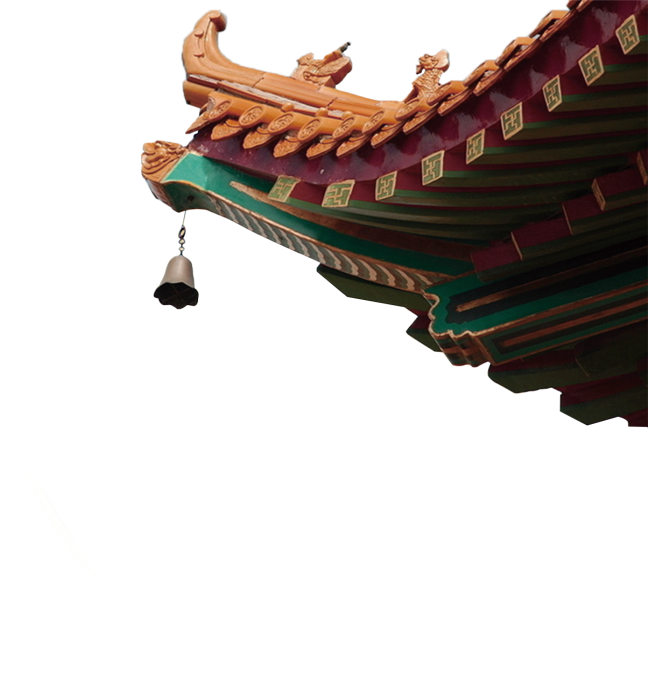 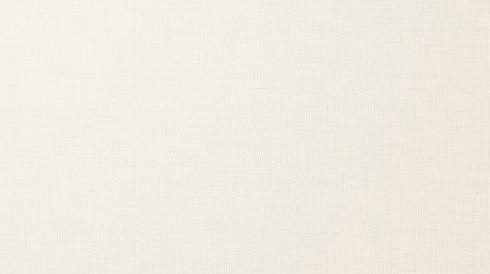 壹
——盛世荣光——
康雍乾时期的君主专制
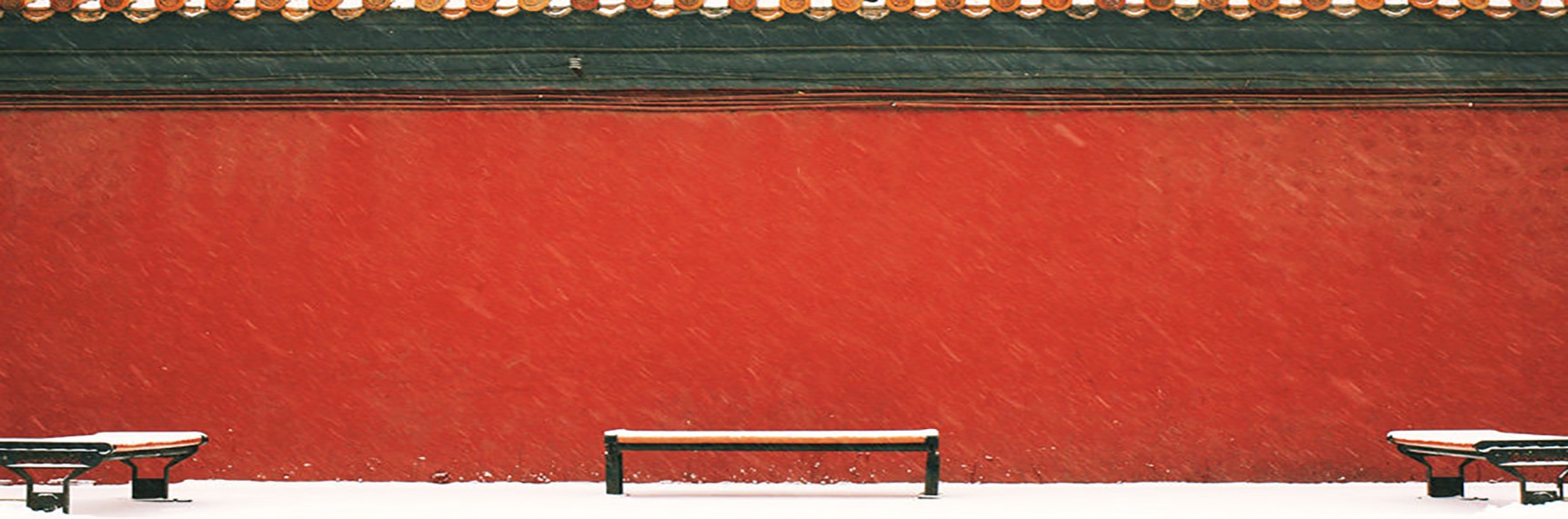 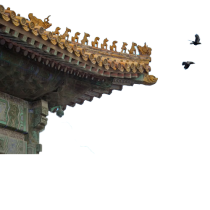 康乾盛世
核心素养：历史解释
清朝皇帝康熙、雍正、乾隆在位期间，出现了100多年的鼎盛局面，政局稳定，经济繁荣，疆域开拓并巩固，被称为“康乾盛世”
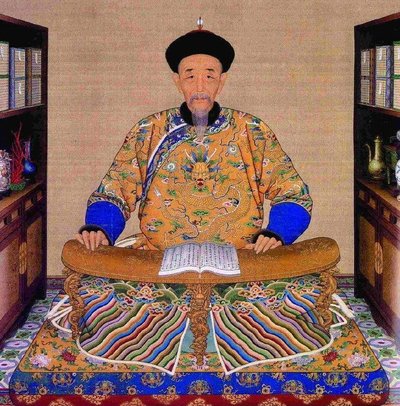 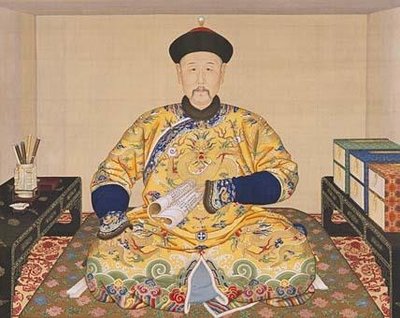 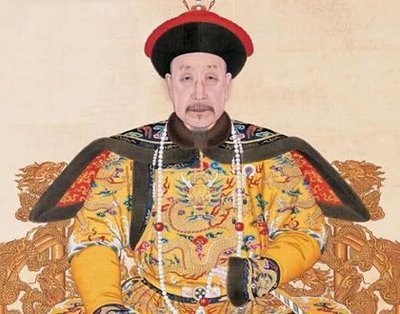 康熙帝
爱新觉罗·玄烨
雍正帝
爱新觉罗·胤禛
乾隆帝
爱新觉罗·弘历
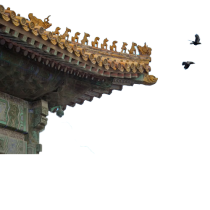 乾纲独断
核心素养：史料实证
材料1：乾纲独断，乃本朝家法。自皇祖、皇考以来，一切用人听言大权从无旁假。即左右亲信大臣，亦未有能荣辱人、能生死人者。
——《清高宗实录》卷323乾隆十三年八月辛亥
材料2：皇上曰可，臣亦曰可；皇上曰否，臣亦曰否。上有忧勤之圣，下无翼赞之贤，此其所以逊于唐、虞也。
——齐周华《名山藏副本》附录《唐孙镐讨诸葛际盛檄》
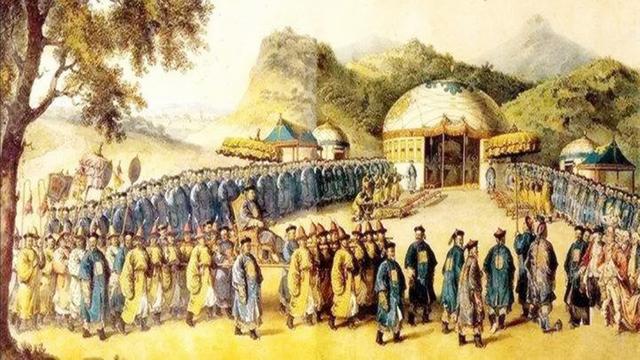 乾隆皇帝出行
三位皇帝都以勤政著称。他们独断朝廷大政方针，对地方具体事务，也总是不厌其烦地详加过问，君主专制得到加强。
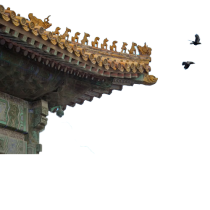 奏折制度
核心素养：历史解释
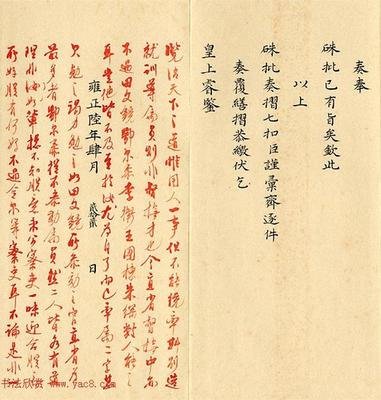 皇帝
批红
呈送
密封
返回
官员
结合具体史实，说明奏折制度有什么特点和作用。
特点：迅速、机密
作用：提高了决策效率，强化了官僚机构的控制。
雍正帝批阅过的奏折
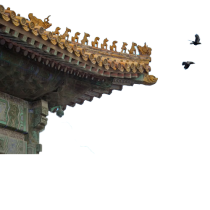 军机处
皇帝
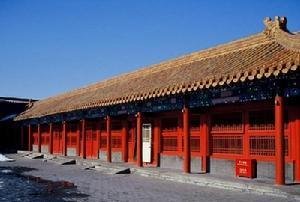 内阁
军国大臣
过程
军机处值房
议政王大臣会议
（皇太极）
办理一般事务
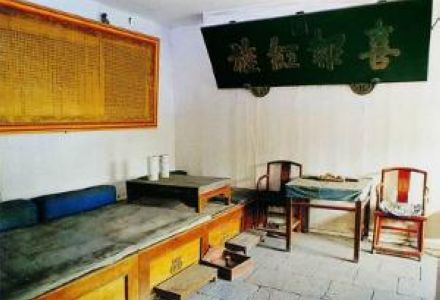 南书房（康熙）
刑部
礼部
兵部
工部
吏部
户部
军机处（雍正）
军机处内景
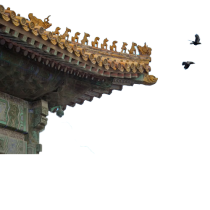 军机处
核心素养：史料实证
材料1：军机处撰拟的谕旨诏令，不经过内阁，而直接由军机处密封，经驿马递送给各地方督抚，称为“延寄”，直接交给中央各部院的称为“交片”，各地方的奏折也不经内阁而直接交军机处。
——白寿彝《中国通史》
材料2：尽管军机处在国家政治生活中发挥着如此重要的作用，但乾隆帝却始终未设专官，未立衙署。其职权范围虽广，但不过是仅供“传述缮撰”，“而不能稍有赞画于其间”的一个皇帝私人的秘书班子而已。
——赵翼《檐曝杂记》卷1《军机处》
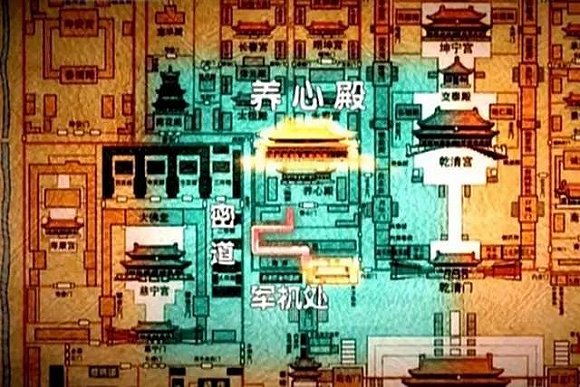 特点：勤、密、速
本质：君主专制制度空前加强
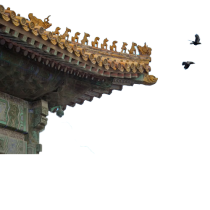 文字狱
核心素养：史料实证
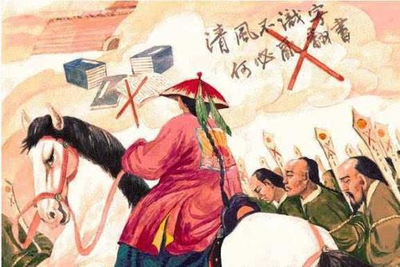 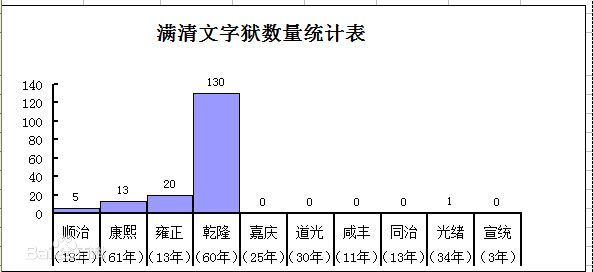 世宗微服游于市，就一书肆翻阅书籍，时微风拂拂，吹书页上下不已。一书生见状，即高吟曰：“清风不识字，何必来翻书？“世宗以为讥讽也，旋下诏杀之。
——《清稗类抄·狱讼类八》
清朝统治者对思想文化的控制非常严密，阻碍思想、学术的进步与发展，对文化造成严重的摧残。
文字狱
历史资料：乾嘉学派
是清朝前期的一个学
术流派，此学派文风
朴实简洁，重证据、
罗列而少理论发挥，
而有“朴学”、“考
据学”之称。学派研
究对象上至天文地理
下至各朝的政治制度
的细节，但是总体特
点是避免涉及与明清
有直接关系的事物。
原因：①维护封建君主专制，中央集权的需要
            ②清统治者的猜忌和恐惧
            ③推崇儒家思想，加强思想统治的要求
特点：①打击对象广泛
            ②数量繁多，文网严密
            ③处罚重，诛连广
实质：思想文化专制
影响：①禁锢了人们的思想
            ②造成社会恐怖，摧残了人才
            ③阻碍历史的进步，延缓了中国社会    
            近代化进程
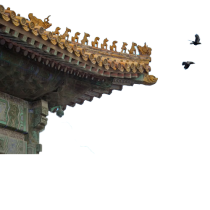 摊丁入亩
核心素养：历史解释
又称作摊丁入地、地丁合一，是康熙皇帝“滋生人丁永不加赋”政策的进一步改革和发展。 雍正时期开始实行。 
    其主要内容：废除人头税，客观上是对最底层农民人身控制的放松，是中国封建社会后期赋予制度的一次重要改革，将中国实行的两千年的人头税废除，而并入土地税。
一条鞭法（明后期）
摊丁入亩（清朝）
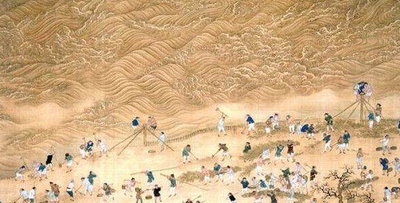 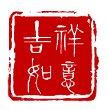 逐渐简化的赋税制度
一条鞭法
（明朝后期）
规定农民不再为官府服役，改交役银。根据每户人丁、土地两项标准算出役银的具体数目，与该户的田赋合并，折银征收。
雍正帝即位后,进一步将这笔数额固定的丁银完全分摊到田赋当中
康熙五十一年，康熙帝宣布“盛世滋丁，永不加赋”
首先将役银中按人丁摊派的部分“丁银”加以固定
摊丁入亩（清朝）
易错辨析：
一条鞭法与摊丁入亩两者之间的关系：晚明“ 一条鞭法 ”执行之时, 摊丁入亩仅仅是一条鞭法中的一部分, 它的存在是局部性的, 区域性的; 而到清朝雍正时, 则是将其在全国颁行, 使之变成了普遍性的 。清代的“ 摊丁入亩”是条鞭化的“ 摊丁入亩”, 是“ 一条鞭法”本身的继续和发展。
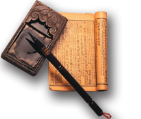 归纳：摊丁入亩推行的原因及影响
原因：①土地兼并严重，农民负担过重，社会矛盾尖锐；②征收人头税
使人丁逃亡现象严重 (地主藏匿人口和流民增多使土地和人口清查难以
准确清查) ，影响国家财政收入，造成财政困难；③旧的赋税制度不适
应商品经济发展的需要； ④吸取明朝“一条鞭法”赋税制度改革的经验
意义：①一定程度上减轻了无地、少地农民的经济负担，有利于社会生
产（封建经济）的恢复和发展； ②废除了中国历史上长期存在的人头税，
封建国家放松了对劳动人民的人身控制；③劳动者有了较大的人身自由，
有利于手工业、商品经济和资本主义萌芽的发展；④减少了历史上长期
存在的隐瞒人口的现象，有利于我国人口增长；⑤赋税规则的简化，有
利于政府征收，保证封建国家的财政收入；⑥一定程度上改变了赋役不
均的严重情况，有利于缓和社会矛盾，稳定社会秩序；⑦无法真正实现
税赋的平均分摊，普通百姓的负担依然非常沉重
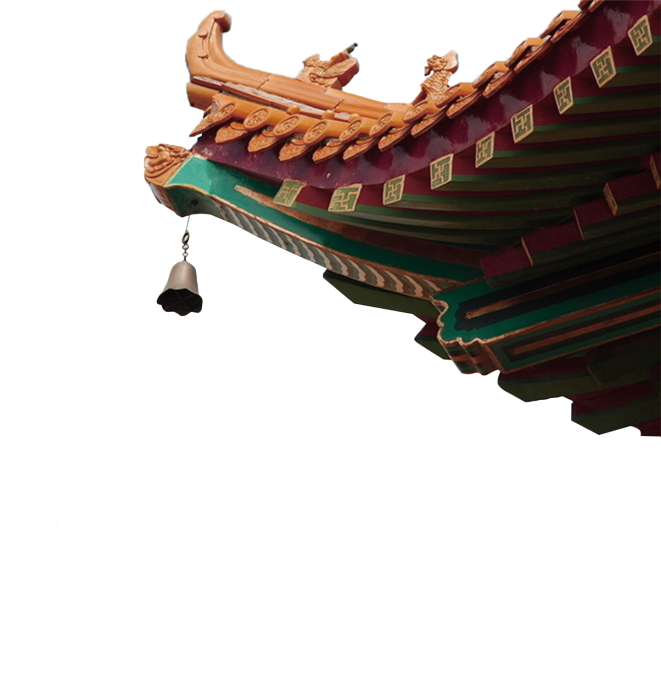 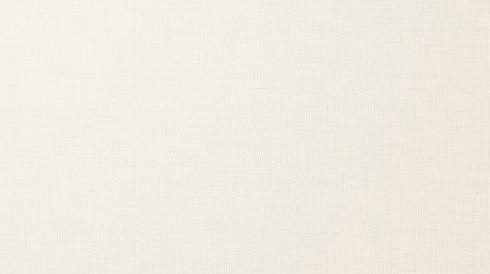 贰
——开疆拓土——
疆域的奠定
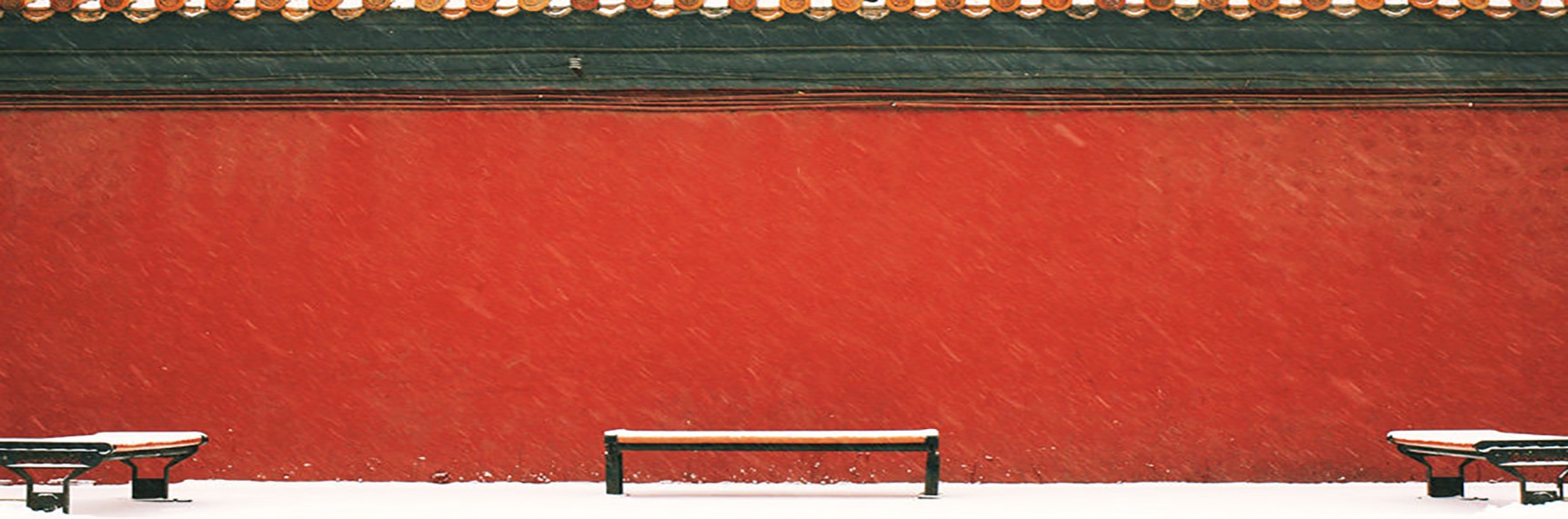 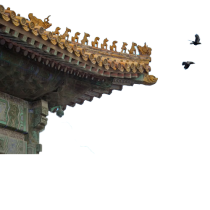 收复台湾
核心素养：时空观念、家国情怀
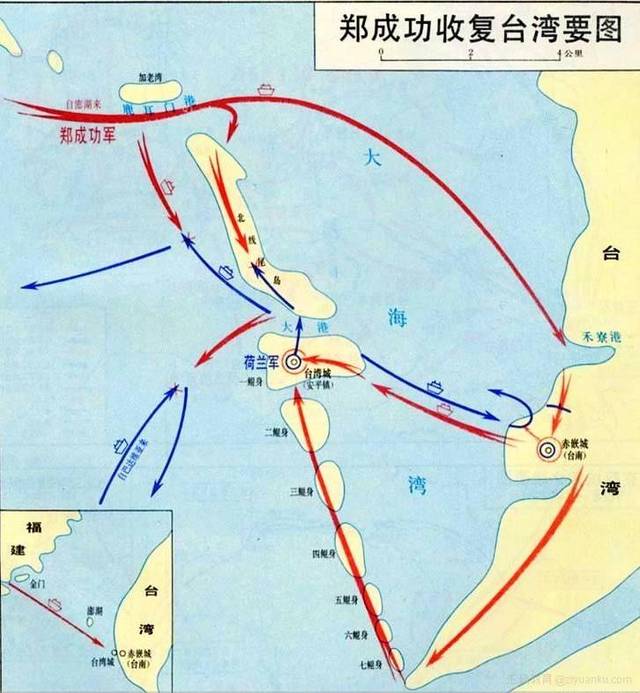 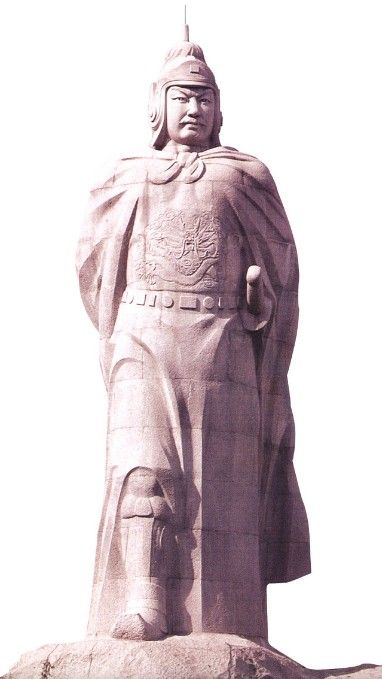 1624年，荷兰侵占台湾，实行殖民统治。
1662年，郑成功驱逐荷兰殖民者，收复台湾。
1683年，清军后裔战败投降。清朝在台湾设府，隶属福建省。
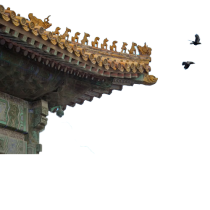 反击沙俄
核心素养：史料实证、时空观念
17世纪中叶，沙皇俄国的势力侵入我国黑龙江流域。
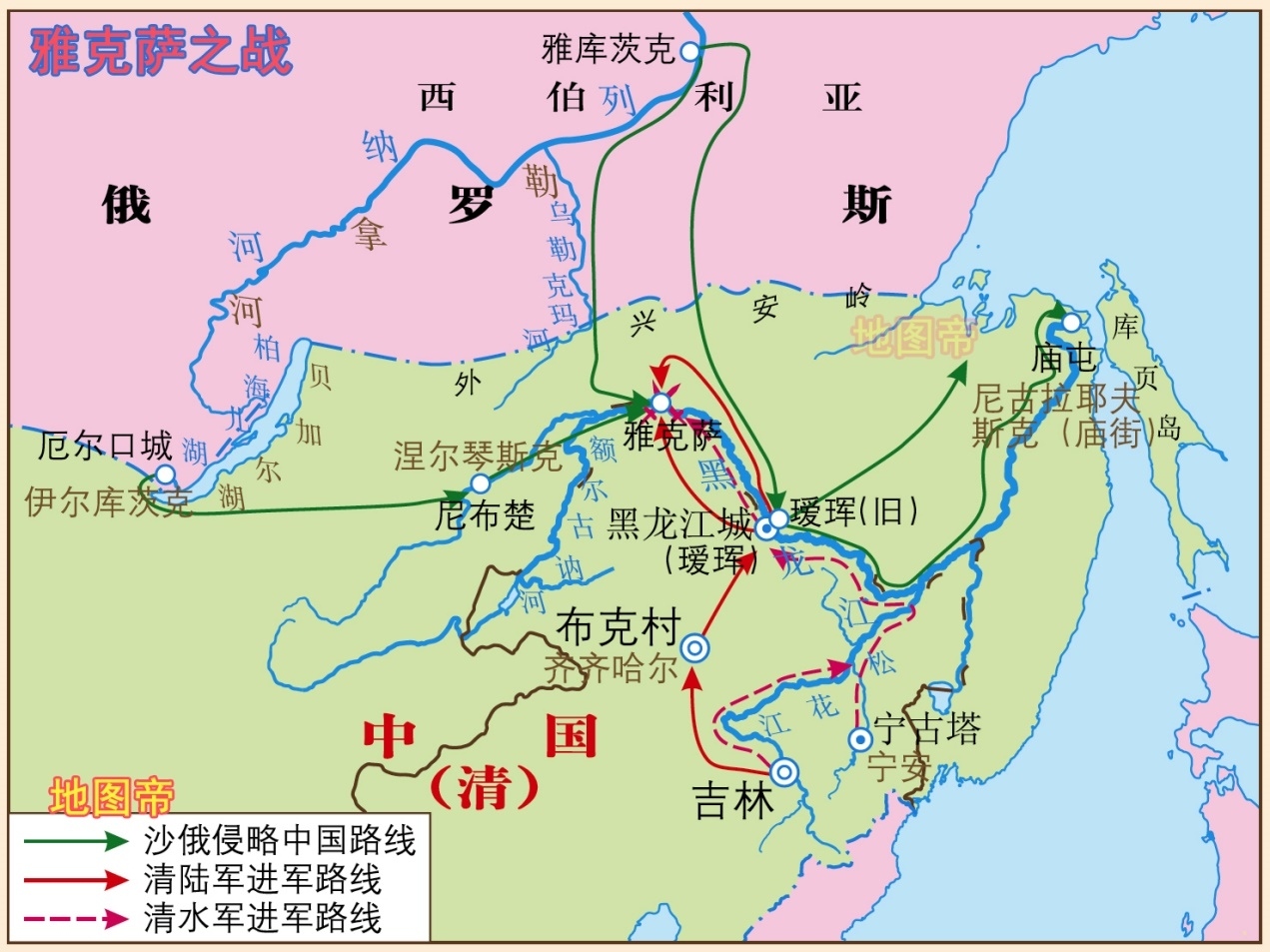 康熙前期，清军围攻侵占雅克萨的俄军，迫使其同意为谈判。
1689年，中俄签订《尼布楚条约》，从法律上确定黑龙江、乌苏里江流域包括库页岛在内的广大地区都是中国领土。
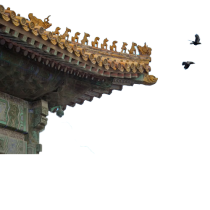 管辖西北
核心素养：史料实证、家国情怀
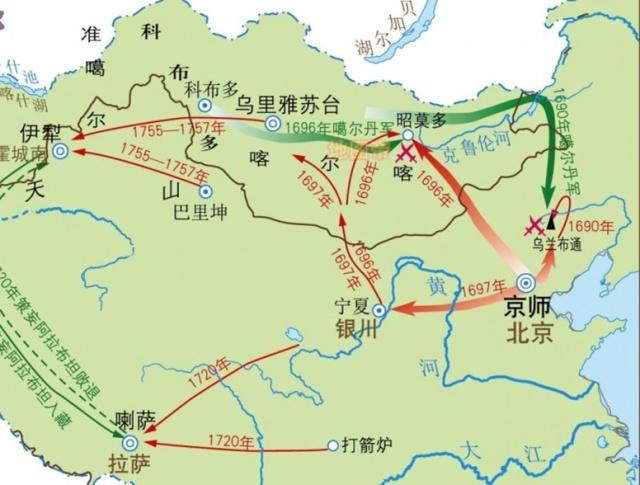 平定准噶尔叛乱
蒙古
①漠西蒙古准噶尔部噶尔丹叛乱，清军及其后继者进行了长期斗争，最后将其彻底击败。
②设立盟、旗，任命蒙古王公管辖。
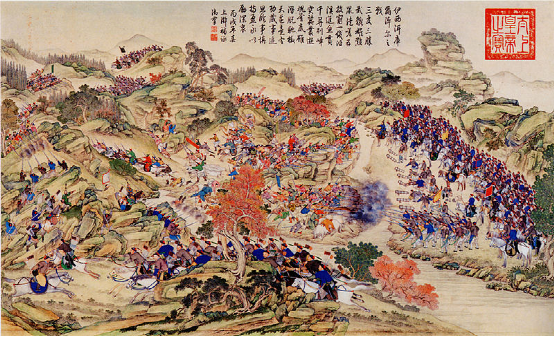 平定大小和卓叛乱
新疆
①平定天山南路维吾尔贵族大小和卓叛乱。
②设伊犁将军总领军政事务。
疆域奠定
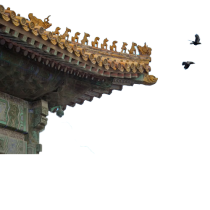 核心素养：时空观念、家国情怀
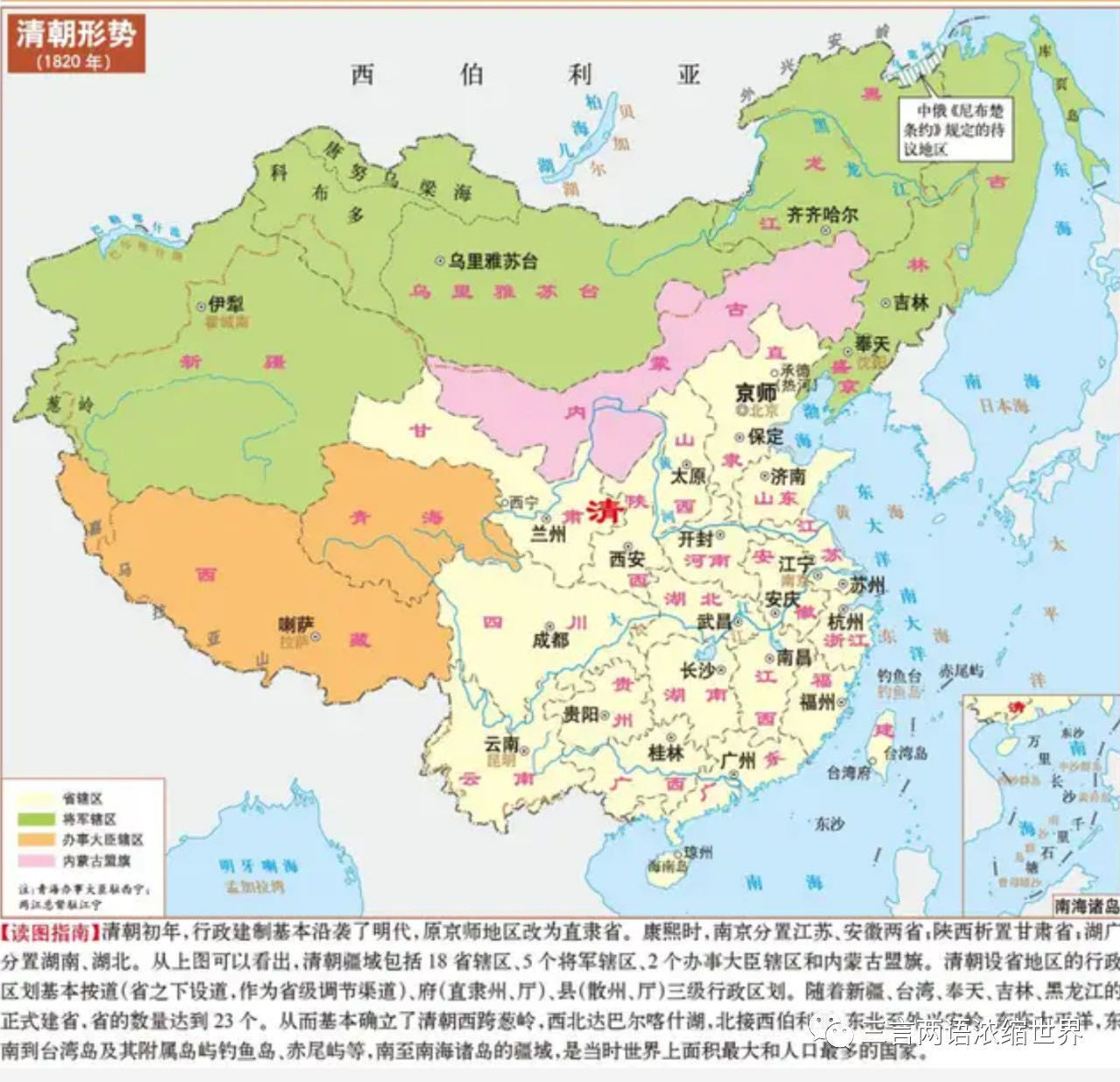 清朝中期，疆域西跨葱岭，西北达巴勒喀什池，北接西伯利亚，东北至外兴安岭和库页岛，东临太平洋，东南到台湾及其附属岛屿，包括钓鱼岛、赤尾岛等，南至南海诸岛，西南抵喜马拉雅山脉。
清朝基本奠定了现代中国的版图。
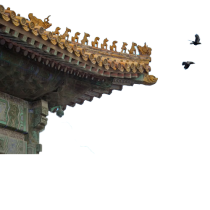 共治西藏
核心素养：历史解释、家国情怀
顺治
赐予五世达赖喇嘛金册金印和“达赖喇嘛”尊号。
康熙
赐予班禅为“班禅额尔德尼”的封号。
乾隆
①设驻藏大臣与达赖班禅共同治理西藏。
②《钦定藏内善后章程》明确和落实了中央政府对西藏的管辖权
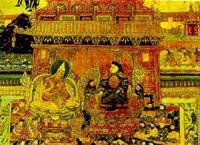 乾隆帝颁发给西藏地方政府金瓶：
    按照格鲁派教规，达赖、班禅采用灵童转世的方法选择继承人。乾隆后期做出规定，转世灵童的人选必须通过驻藏大臣主持的金瓶挚签仪式来确认，报朝廷批准。
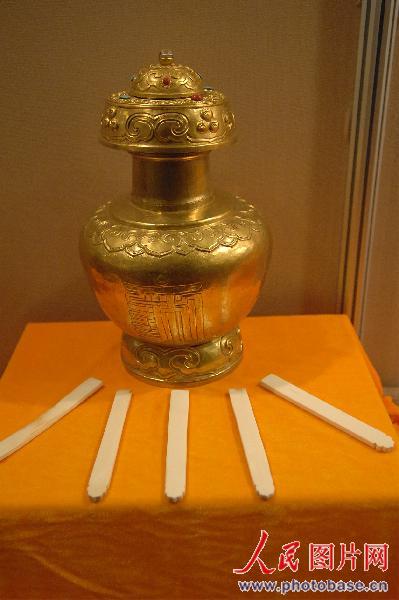 顺治会见达赖
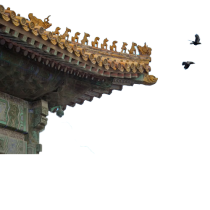 民族政策
核心素养：历史解释、家国情怀
（1）设立理藩院，掌管蒙古族、藏族等民族事务，对边疆地区采取因地制宜的政策。
理藩院
    清朝政府统治蒙古、回部及西藏等少数民族的最高权力机构。理藩院初掌蒙古事，随着清廷全国政权的建立，更为总管蒙古、西藏、新疆等各少数民族地区事务的中央机构。
（2）推行“改土归流”政策，强化对西南地方各民族的管理。
改土归流
    清代雍正时大力推行对少数民族地区实施改土归流，废除了云南、贵州、广西、四川、湖南、湖北等地的许多土司，改成和全国一致的州县制度。改土归流有利于消除土司制度的落后性，同时加强中央对西南一些少数民族聚居地区的统治。
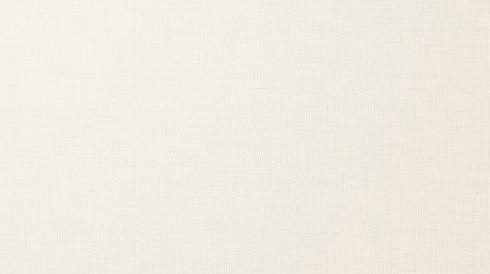 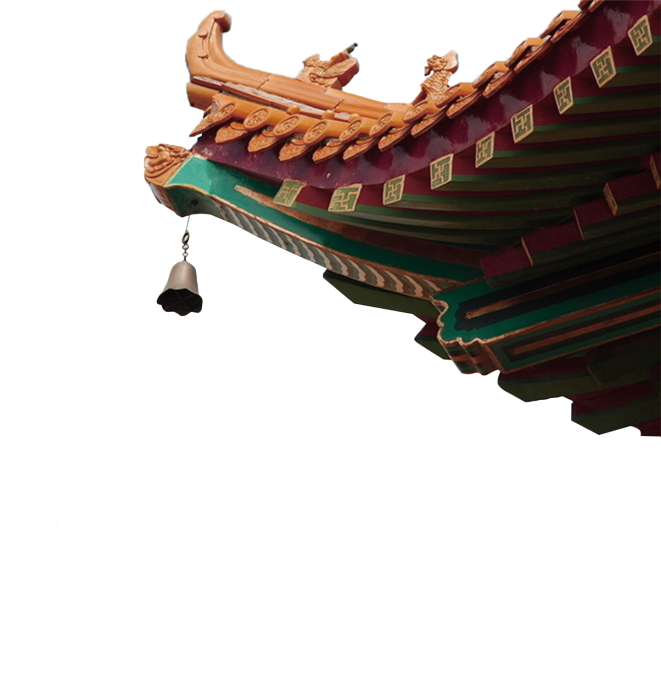 叁
——浮世暗影——
统治危机的初显
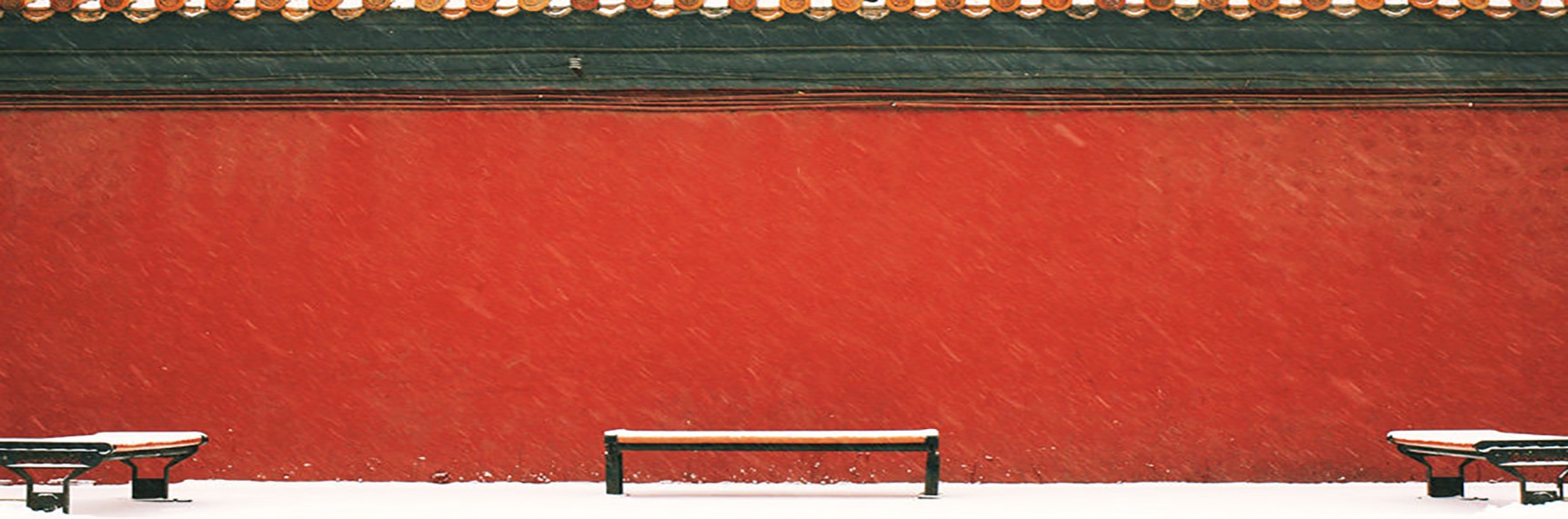 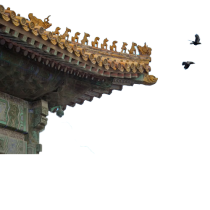 内存隐忧
核心素养：史料实证、时间对比
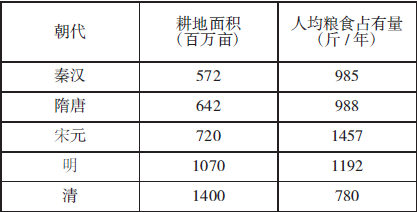 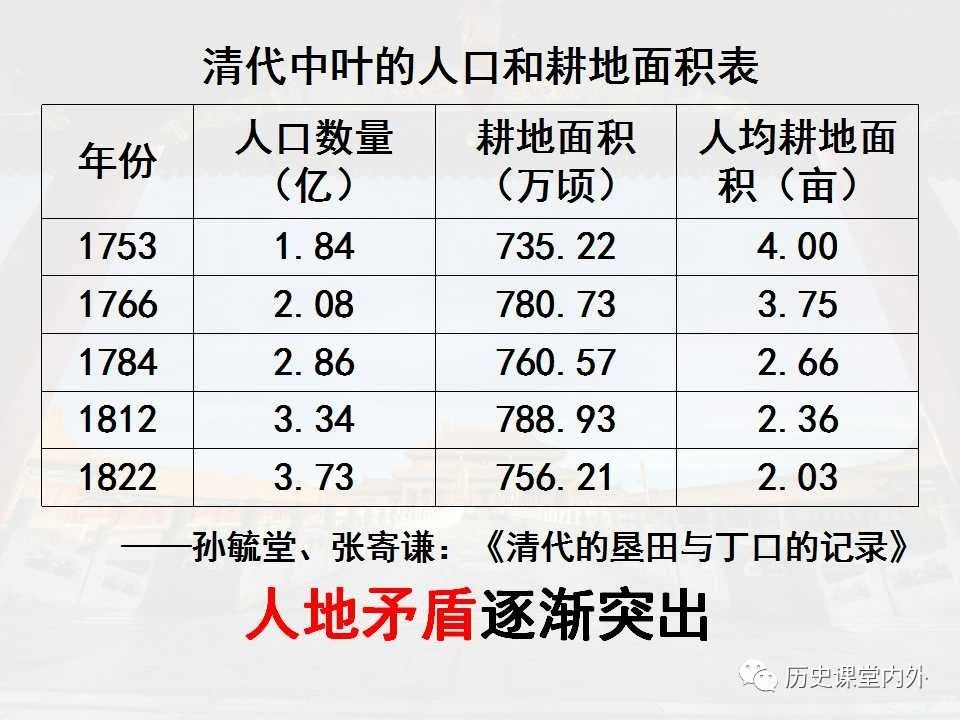 清代中叶的人口和耕地面积
各朝耕地面积和人均粮食占有量
人口急剧增长，资源危机日益显露，导致人地矛盾逐渐突出。
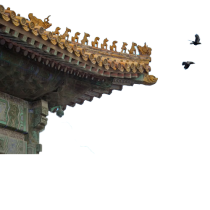 内存隐忧
核心素养：史料实证
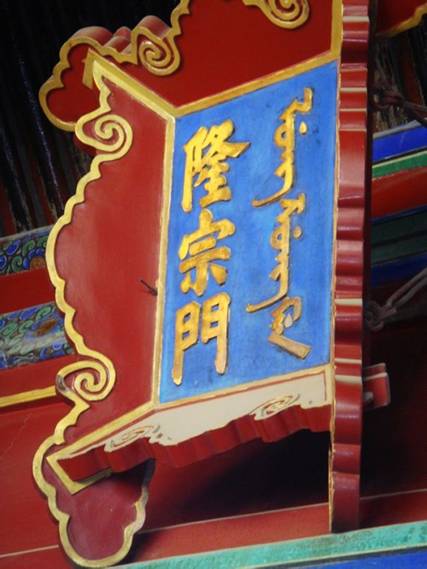 材料：自乾隆四十五年以来，讫于嘉庆三年而往，和珅……唯事贪婪渎货，始如蚕食，渐至鲸吞。初以千百计者，俄而非万不交注矣，俄而万且以数计矣，俄而数十万计、或百万计矣。一时不能猝办，率由藩库代支，州县徐括民财归款。贪墨大吏胸臆习为宽侈，视万金呈纳，不过同于壶餐箪馈。
——章学诚《上执政论时务书》
天理教攻入北京皇宫
政治腐败，贫富矛盾积累，农民起义屡屡爆发。
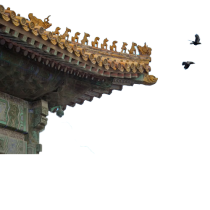 外有危机
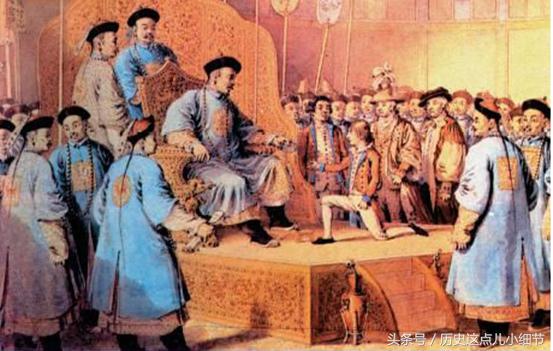 西方为什么要和中国开展贸易？
中国为什么拒绝和西方开展贸易？
英国马夏尔朝见乾隆帝
扩大对华贸易，
开拓中国市场。
闭关锁国、
海禁政策。
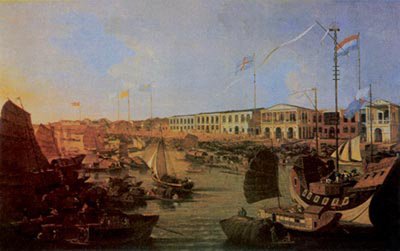 广州十三行
工业生产
小农经济
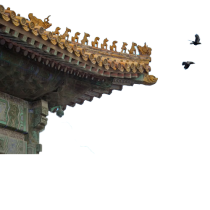 外有危机
核心素养：史料实证、概括总结
材料1：尔国距中华过远，遣使远涉，良非易事；且来使于中国礼仪不能谙习，重劳唇舌，非所乐闻。天朝不宝远物，凡尔国奇巧之器，亦不视为珍异。尔国王其辑和尔人民，慎固尔疆土，无间远迩，朕实嘉之。嗣后毋庸遣使远来，徒烦跋涉。但能倾心效顺，不必岁时来朝始称向化也。俾尔永遵，故兹敕谕！
——《清仁宗实录》卷320嘉庆二十一年七月乙卯
材料2：“清政府好比是一艘破烂不堪的头等战舰……一旦一个没有才干的人在甲板上指挥，那就不会再有纪律和安全了。”
——马夏尔尼
阅读上述材料，结合课文内容，总结闭关锁国的影响有哪些？
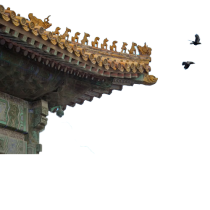 居安思危
核心素养：家国情怀
古人说：“生于忧患，死于安乐。”我们党作为世界第一大党，没有什么外力能够打倒我们，能够打倒我们的只有我们自己。
——习近平
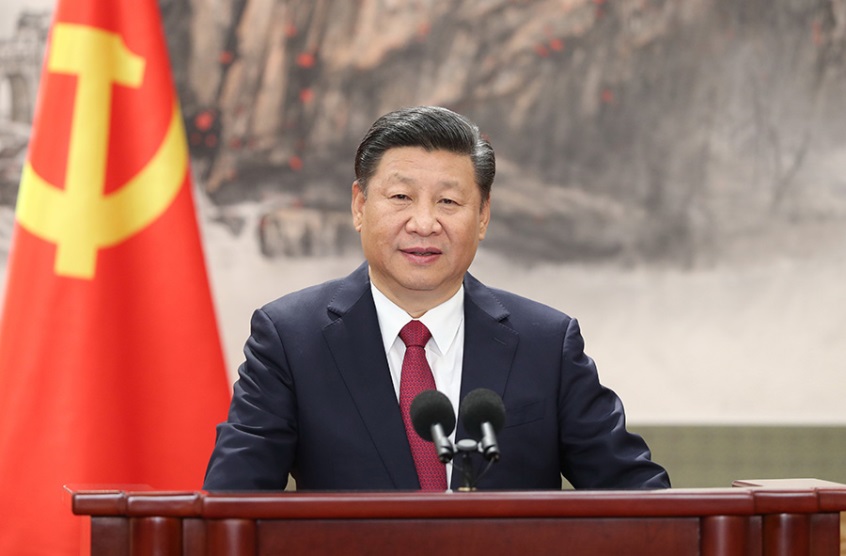 当今世界正处于百年未有之大变局，各种风险和挑战层出不穷，唯有不断增强忧患意识，在伟大斗争中练就强大本领，我们党才能在日益复杂的环境中破解一道道历史性难题，交出经得起历史和人民检验的满意答卷。
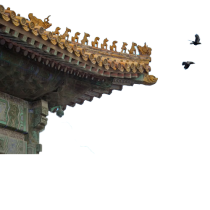 课堂小结
康乾盛世
奏折制度
盛世荣光
军机处
君主专制的发展
清朝前中期的鼎盛与危机
文字狱
摊丁入亩
收复台湾
郑成功收复台湾、在台设府
反击沙俄
雅克萨之战、《尼布楚条约》
管辖西北
蒙古、新疆
开疆拓土
共治西藏
册封达赖班禅
民族政策
理藩院、改土归流
内存隐忧
人口增多、农民起义等
浮世暗影
闭关锁国、影响
外有危机